Open Microsoft Excel
Draw this image
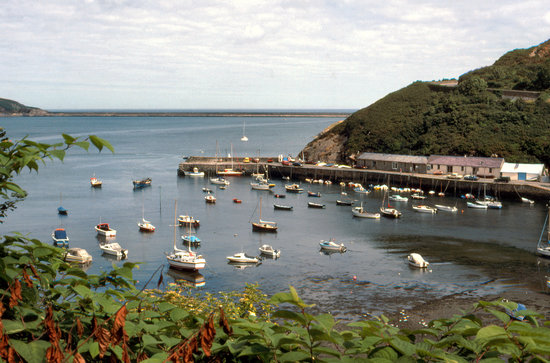 Is it possible?
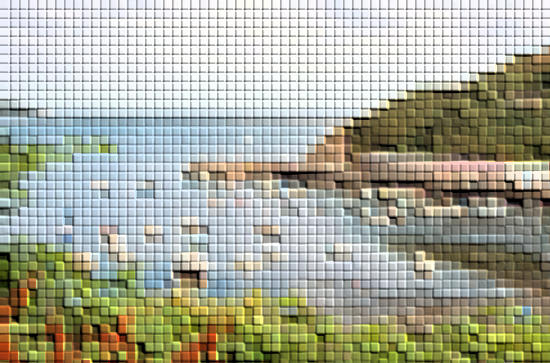 What's wrong with the image?
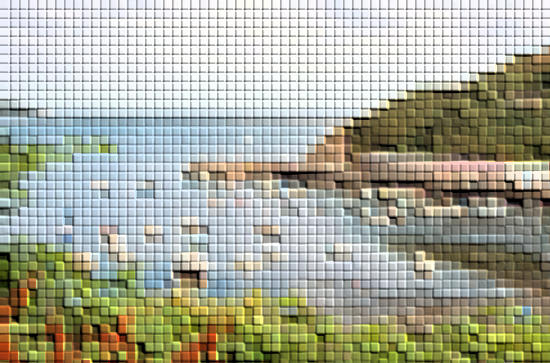 What does pixelated mean?
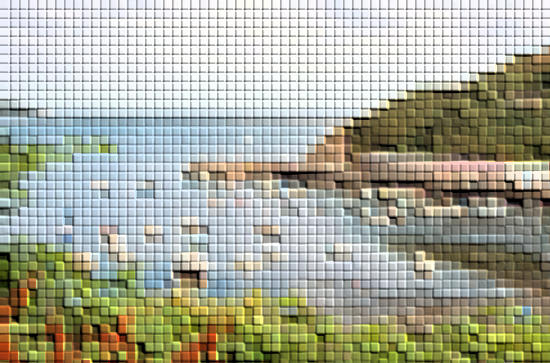 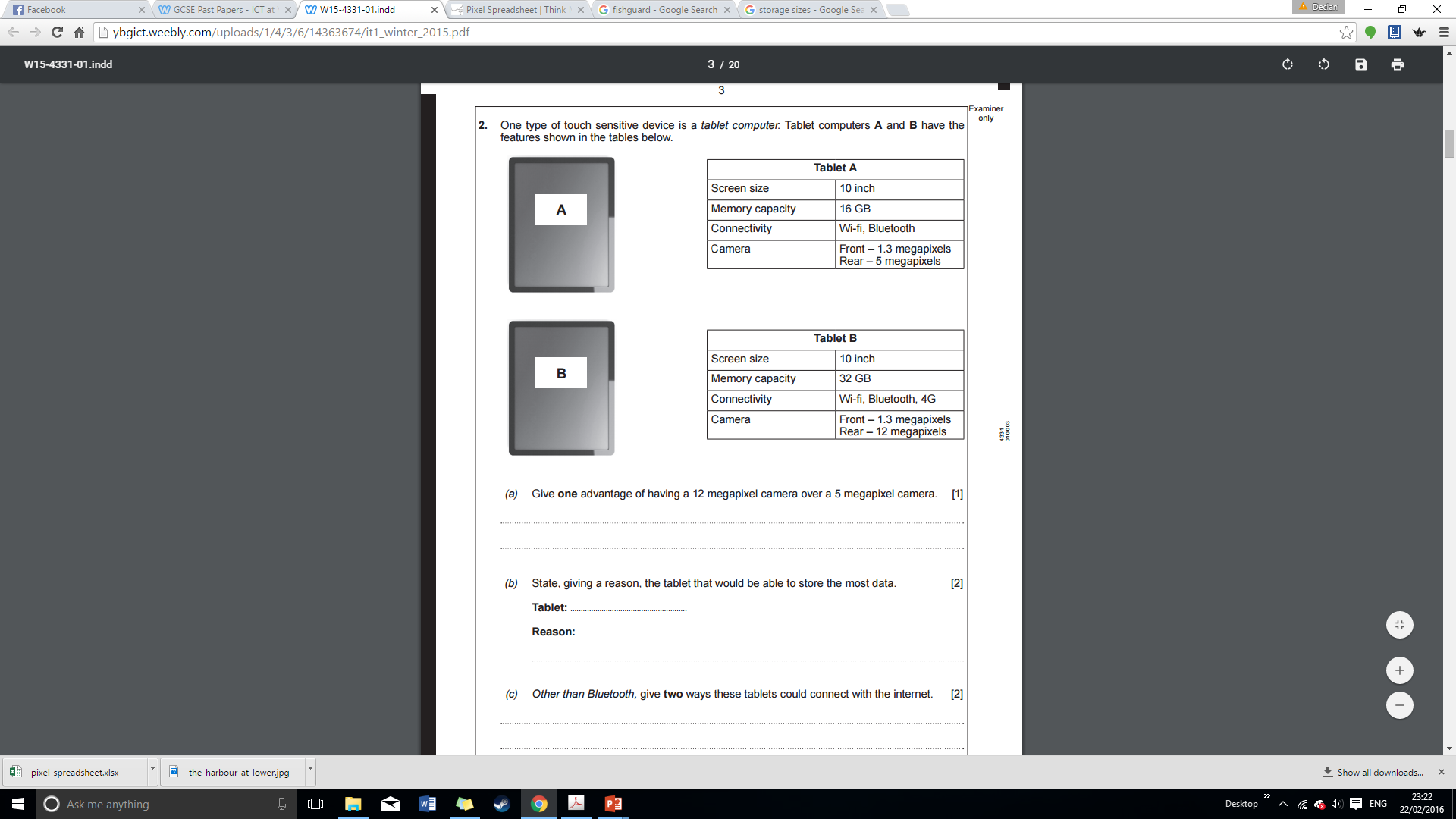 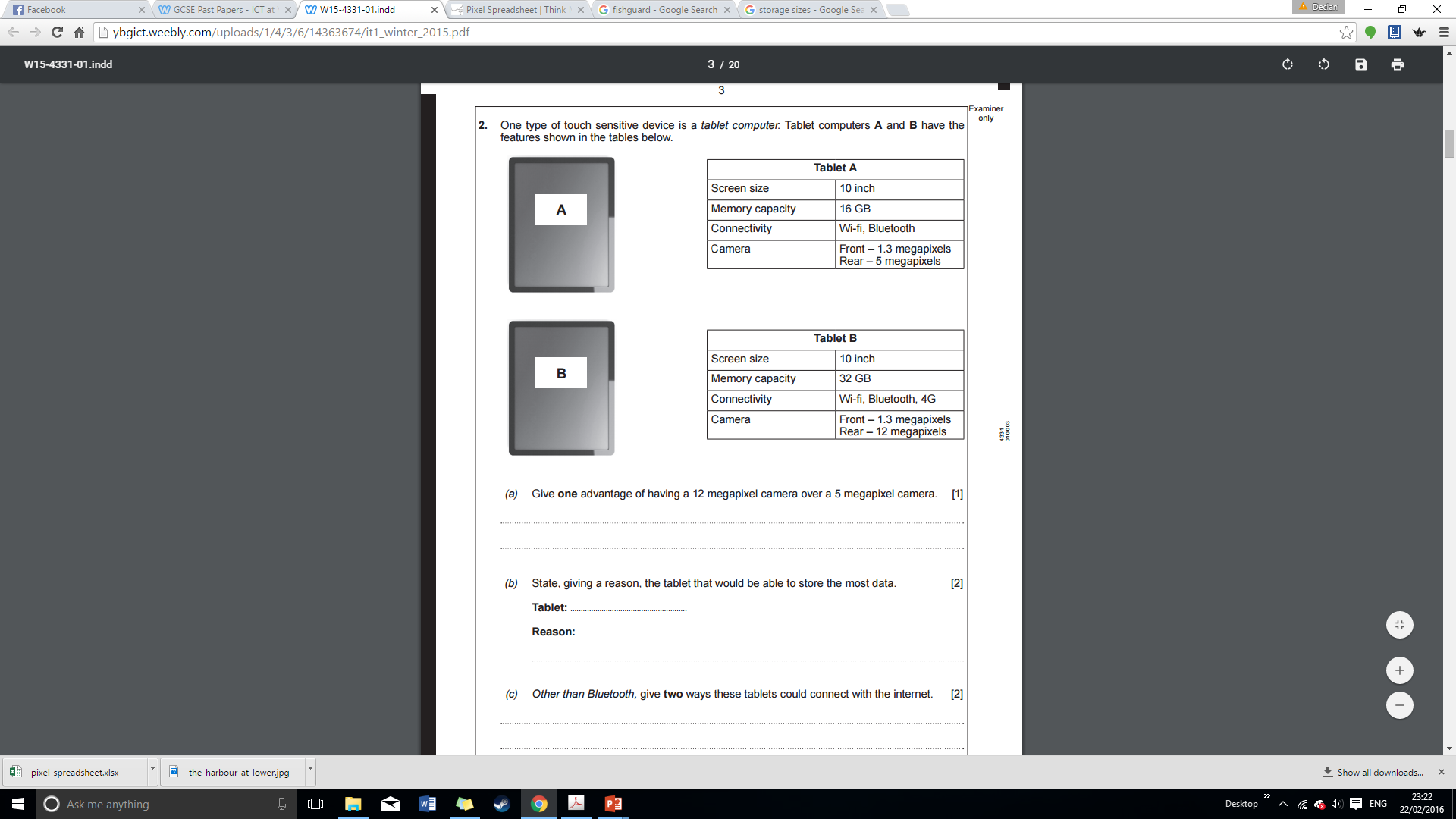 Better quality images
Image Capture
Objectives
Candidate must know:
basic digital photography
technology of capturing
storing and simple manipulation of images including cameras
megapixels
flash memory
display devices 
photo editing software.
basic digital photography
Images can be:
- transmitted over internet
- manipulated using specialist software
- printed out on colour printer	
- sent via mobile phone
technology of capturing
What devices can capture digital images?
storing and simple manipulation of images including cameras
How can we store images?	
Secure Digital (SD) card
Compact Flash (CF) card 
Memory card 
Memory stick
USB Solid State Drive (SSD) 
Optical storage (DVD/CD/BluRay)
megapixels
What is a megapixel?
flash memory
Flash memory is a storage device that doesn’t need power to store data.
display devices
How can we view images?
photo editing software.
Research 2 types of photo editing software and give examples of how you can manipulate images.
Discuss
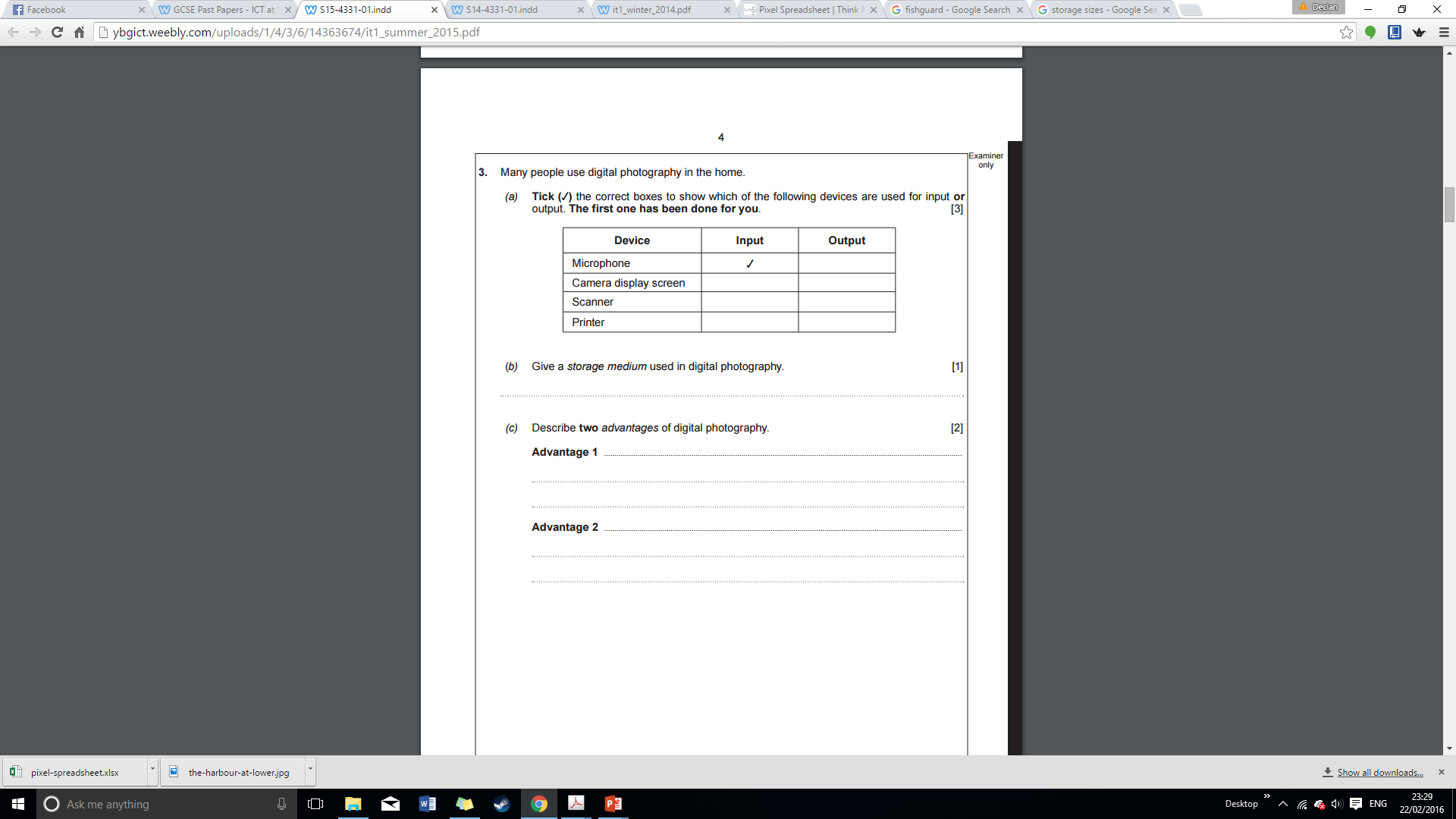 Discuss
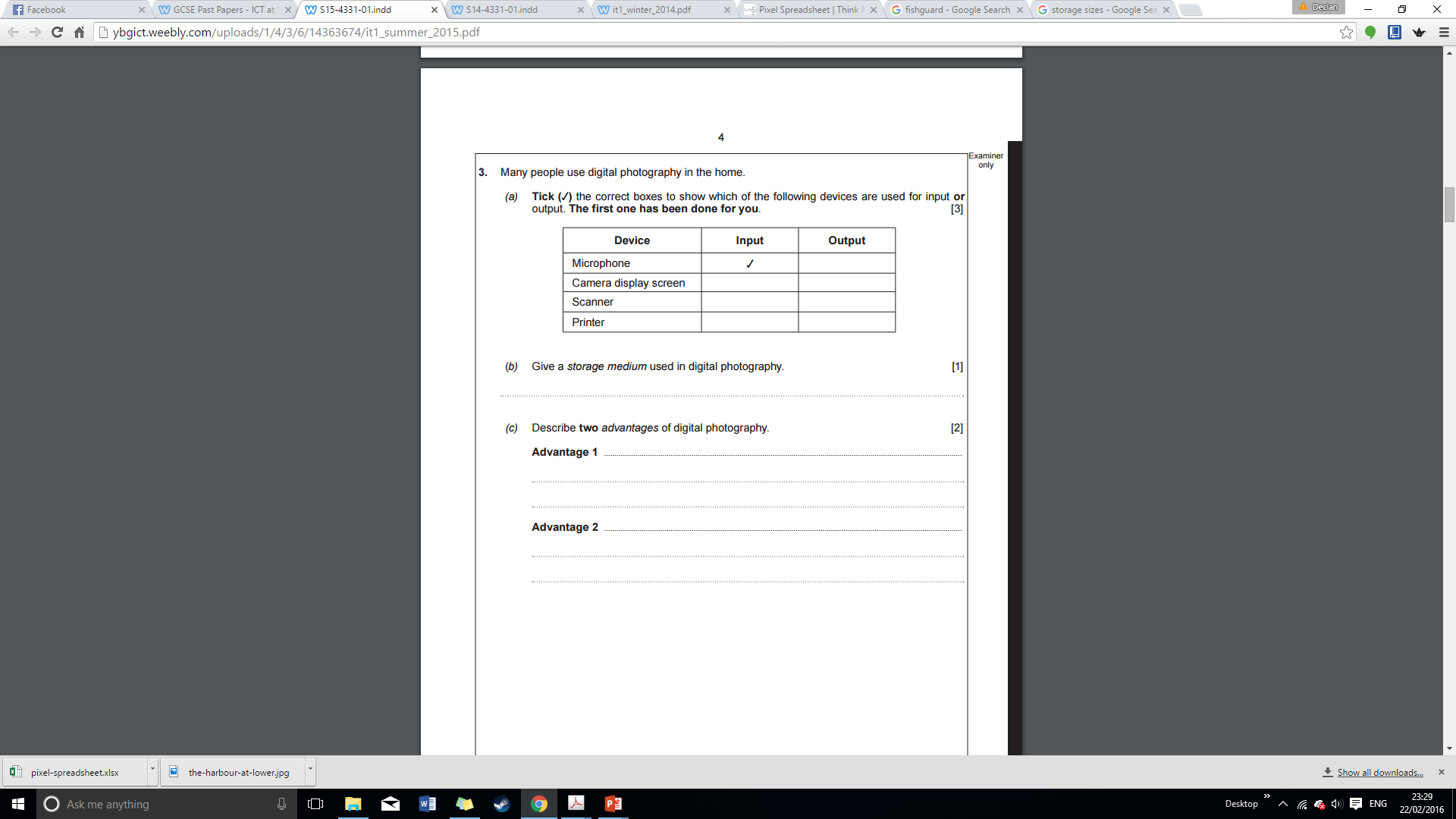 SD card, memory card etc
Photos can be edited; uploaded faster; view image immediately
Can be shared easily; better quality images…
Objectives
Candidate must know:
basic digital photography
technology of capturing
storing and simple manipulation of images including cameras
megapixels
flash memory
display devices 
photo editing software.
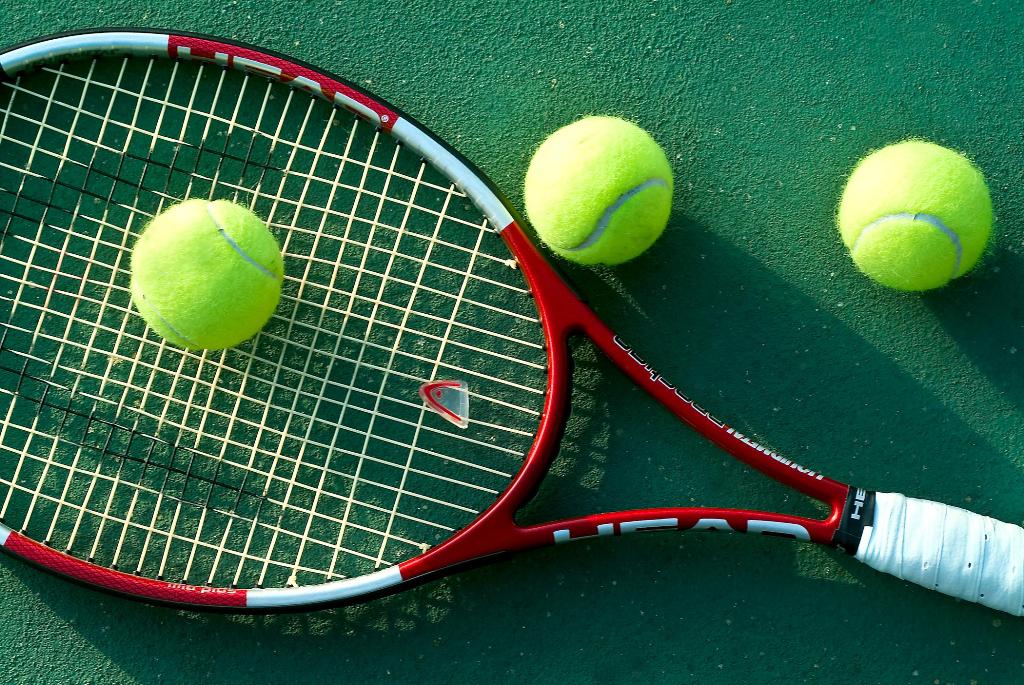